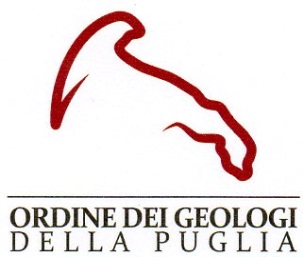 Corso di Abilitazione Professionale per Coordinatori della Sicurezza in Fase di Progettazione ed Esecuzione (Allegato XIV del D. Lgs. 81/08 e s.m.i.)
Il Corso è rivolto a Laureati in Geologia, Scienze Agrarie, Scienze Forestali, Architettura, Ingegneria, nonché a Diplomati Geometri e Agrotecnici che intendano conseguire la Qualifica di Coordinatore della Sicurezza in Fase di Progettazione ed Esecuzione nei Cantieri Temporanei e Mobili
Comitato Scientifico:

Dott. Tiziana DE RAZZA– Consigliere Ordine dei Geologi di Puglia
Dott.ssa Maria Costantina IEVA –  Consigliere Ordine dei Geologi di Puglia - Delegato APC
Geom.  Xxxxx XXXXX – Collegio dei Geometri 
Dott. Stefano MARTINO - Libero Professionista Formatore

Relatori:
Dott. Stefano MARTINO – Libero Professionista
Dott.ssa Stefania IANDOLO – PIRELLI HSE Manager Europa Middle East Africa And India
Ing. Antonia ANTEZZA – Senior Consultant/HSE Specialist - KPMG Advisory S.p.A.
Ing. Gabriella LILLO – Libero Professionista
Dott.ssa Maria Teresa D’ALESSANDRO – Business Coach
Ing. Gaetano BERLINGERIO – Libero Professionista
Geom. Michele BALICE – Libero Professionista
70125 BARI - Via Junipero Serra, 19 - tel 080/5484811 – fax. 080/5484042  - www.geologipuglia.it - info@geologipuglia.it
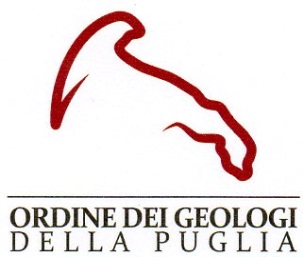 Modulo Giuridico di 28 Ore
Presentazione del Corso
Il Lavoro nella Costituzione Italiana
Storia della Normativa della Sicurezza sul Lavoro
Il Testo Unico 81/08’ ed il Miglioramento Continuo


Il Testo Unico 81/08’ ed il Miglioramento Continuo
I Soggetti Coinvolti
I Compiti, gli Obblighi e le Responsabilità
19/01/2016 – Ore 14.30 16.30Relatore Dott. Stefano MARTINO





Ore 16.30 18.30Relatore Dott. Stefano MARTINO
Il Testo Unico 81/08’ ed il Miglioramento Continuo

Analisi del Titolo IV – Cantieri Temporanei e Mobili
21/01/2016 – Ore 14.30 16.30Relatore Dott. Stefano MARTINO

Ore 16.30 18.30Relatore Dott. Stefano MARTINO
Il Testo Unico 81/08’ ed il Miglioramento Continuo
Analisi del Titolo IV – Cantieri Temporanei e Mobili

Le Sentenze ed il Nesso tra Casualità e Condotta
Introduzione del principio di «Comportamento Abnorme del Lavoratore»
26/01/2016 – Ore 14.30 16.30Relatore Dott. Stefano MARTINO


Ore 16.30 18.30Relatore Dott. Stefano MARTINO
28/01/2016 – Ore 14.30 16.30Relatore Dott. Stefano MARTINO

Ore 16.30 18.30Relatore Dott. Stefano MARTINO
Il Testo Unico 81/08’ ed il Miglioramento Continuo
Analisi del Titolo IV – Cantieri Temporanei e Mobili

Le Sentenze e la Scarsità di Informazioni
Introduzione del principio di «Colpa in Eligendo»
70125 BARI - Via Junipero Serra, 19 - tel 080/5484811 – fax. 080/5484042  - www.geologipuglia.it - info@geologipuglia.it
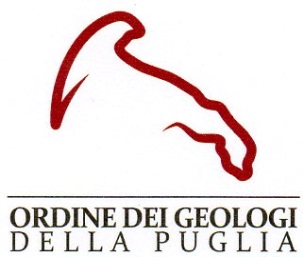 Modulo Giuridico di 28 Ore
02/02/2016 – Ore 14.30 16.30Relatore Dott. Stefano MARTINO


Ore 16.30 18.30Relatore Dott. Stefano MARTINO
Il Testo Unico 81/08’ ed il Miglioramento Continuo
Analisi del Titolo IV – Cantieri Temporanei e Mobili

Gli Organi di Vigilanza e le Procedure Ispettive
Il Regime Sanzionatorio
Analisi Titolo IV – Cantieri Temporanei e Mobili


Le statistiche sugli Infortuni sul Lavoro
I Costi degli Incidenti Mancati
04/02/2016 – Ore 14.30 16.30Relatore Dott. Stefano MARTINO


Ore 16.30 18.30Relatore Dott. Stefano MARTINO
09/02/2016 – Ore 14.30 16.30Relatore Dott. Stefano MARTINO

Ore 16.30 18.30Relatore Dott. Stefano MARTINO
Analisi Titolo IV – Cantieri Temporanei e Mobili

I Comitati Paritetici Territoriali ed i Costi della Sicurezza
Sintesi del Modulo, Valutazione da parte dei Corsisti
Modulo Tecnico di 52 Ore
13/02/2016 – Ore 14.30 16.30Relatore Ing. Antonia ANTEZZA


Ore 16.30 18.30Relatore Ing. Antonia ANTEZZA
Criteri per la Valutazione dei Rischi

Rischi connessi con le Lavorazioni di Montaggio e Smontaggio di Elementi Prefabbricati
Rischi trasmissibili dall’Ambiente Esterno
Rischi trasmissibili all’Ambiente Esterno
16/02/2016 – Ore 14.30 16.30Relatore Dott. Stefano MARTINO

Ore 16.30 18.30Relatore Dott. Stefano MARTINO
I Lavori in Spazi Confinati


Gli Scavi e le Demolizioni
70125 BARI - Via Junipero Serra, 19 - tel 080/5484811 – fax. 080/5484042  - www.geologipuglia.it - info@geologipuglia.it
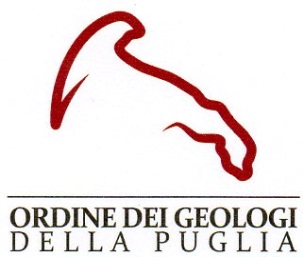 20/02/2016 – Ore 14.30 16.30Relatore Ing. Gabriella LILLO

Ore 16.30 18.30Relatore Ing. Gabriella LILLO
Rischi Incendio ed Esplosioni


Rischi delle Macchine Operatrici e delle Attrezzature
23/02/2016 – Ore 14.30 16.30Relatore Ing. Gaetano BERLINGERIO

Ore 16.30 18.30Relatore Ing. Gaetano BERLINGERIO
Rischi di Caduta dall’Alto


Ponteggi ed Opere Provvisionali
27/02/2016 – Ore 14.30 16.30Relatore Dott.ssa Stefania IANDOLO

Ore 16.30 18.30Relatore Dott.ssa Stefania IANDOLO
La Gestione dei Comportamenti


La Gestione dei Comportamenti
01/03/2016 – Ore 14.30 16.30Relatore Dott. Stefano MARTINO

Ore 16.30 18.30Relatore Dott. Stefano MARTINO
Rischi Fisici in Cantiere (Rumore e Vibrazioni)


Rischi Fisici in Cantiere (Movimentazione dei Carichi, Microclima, Illuminazione)
03/03/2016 – Ore 14.30 16.30 Relatore Ing. Gaetano BERLINGERIO

Ore 16.30 18.30 Relatore Ing. Gaetano BERLINGERIO
Rischi Elettrici e Protezione contro le Scariche Atmosferiche


Rischi Elettrici e Protezione contro le Scariche Atmosferiche
08/03/2016 – Ore 14.30 16.30Relatore Dott. Stefano MARTINO

Ore 16.30 18.30Relatore Dott. Stefano MARTINO
La Gestione dei Fornitori, dei Sub-Appaltatori e dei Lavoratori Autonomi

Primo Soccorso e Gestione delle Emergenze
70125 BARI - Via Junipero Serra, 19 - tel 080/5484811 – fax. 080/5484042  - www.geologipuglia.it - info@geologipuglia.it
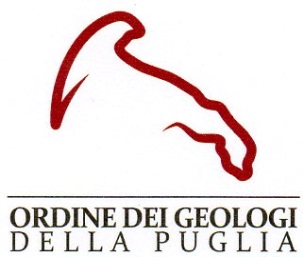 12/03/2016 – Ore 14.30 16.30Relatore Ing. Gabriella LILLO

Ore 16.30 18.30Relatore Ing. Gabriella LILLO
I Cantieri Stradali


I Dispositivi di Protezione Individuali e Collettivi
15/03/2016 – Ore 14.30 16.30Relatore Dott. Stefano MARTINO

Ore 16.30 18.30Relatore Dott. Stefano MARTINO
Rischi Biologici


Rischi Biologici
17/03/2016 – Ore 14.30 16.30Relatore Dott. Stefano MARTINO

Ore 16.30 18.30Relatore Dott. Stefano MARTINO
Rischi Chimici


Rischi Chimici
Formazione ed Informazione dei Lavoratori


Teoria e Tecniche di Comunicazione
22/03/2016 – Ore 14.30 16.30Relatori Dott. Stefano MARTINO
Dott.ssa Maria Teresa D’ALESSANDRO

Ore 16.30 18.30Relatori Dott. Stefano MARTINO
Dott.ssa Maria Teresa D’ALESSANDRO
24/03/2016 – Ore 14.30 16.30
Dott.ssa Maria Teresa D’ALESSANDRO


Ore 16.30 18.30
Dott.ssa Maria Teresa D’ALESSANDRO
Gestione dei Gruppi e della Leadership


Sintesi del Modulo e Valutazione dei Corsisti
Modulo Metodologico ed Organizzativo di 16 Ore
29/03/2016 – Ore 14.30 16.30Relatore Geom. Michele BALICE

Ore 16.30 18.30Relatore Geom. Michele BALICE
I Contenuti minimi del Piano  di Sicurezza e Coordinamento (PSC)

La Stima dei Costi della Sicurezza
70125 BARI - Via Junipero Serra, 19 - tel 080/5484811 – fax. 080/5484042  - www.geologipuglia.it - info@geologipuglia.it
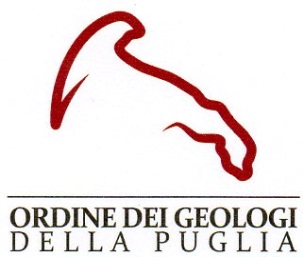 02/04/2016 – Ore 14.30 16.30Relatore Ing. Gabriella LILLO

Ore 16.30 18.30Relatore Ing. Gabriella LILLO
Il Cronoprogramma

Gli Obblighi Documentali dei Committenti, delle Imprese e dei Coordinatori per la Sicurezza
I Contenuti minimi del Fascicolo dell’Opera


I Contenuti minimi del PIMUS
05/04/2016 – Ore 14.30 16.30Relatore Geom. Michele BALICE

Ore 16.30 18.30Relatore Geom. Michele BALICE
09/04/2016 – Ore 14.30 16.30Relatore Ing. Gabriella LILLO

Ore 16.30 18.30Relatore Ing. Gabriella LILLO
I Contenuti minimi del Piano Operativo della Sicurezza (POS) e la sua armonizzazione con il PSC

Sintesi del Modulo e Valutazione dei Corsisti
12/04/2016 – Ore 14.30 16.30Relatore Geom. Michele BALICE



Ore 16.30 18.30Relatore Geom. Michele BALICE
Simulazione di un’attività di Coordinamento in Fase di Progettazione (Redazione del PSC)



Simulazione di un’attività di Coordinamento in Fase di Progettazione (Redazione del PSC)
Modulo Pratico di 24 Ore
14/04/2016 – Ore 14.30 16.30Relatore Geom. Michele BALICE



Ore 16.30 18.30Relatore Geom. Michele BALICE
Simulazione di un’attività di Coordinamento in Fase di Progettazione (Redazione del Fascicolo Tecnico)

Simulazione di un’attività di Coordinamento in Fase di Progettazione (Redazione del Cronoprogramma)
19/04/2016 – Ore 14.30 16.30Relatore Geom. Michele BALICE



Ore 16.30 18.30Relatore Geom. Michele BALICE
Simulazione di un’attività di Coordinamento in Fase di Progettazione (Redazione della Stima dei Costi)


Simulazione di un’attività di Coordinamento in Fase di Progettazione (Obblighi di Trasmissione e Notifica Preliminare)
70125 BARI - Via Junipero Serra, 19 - tel 080/5484811 – fax. 080/5484042  - www.geologipuglia.it - info@geologipuglia.it
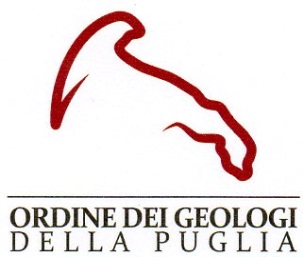 Modulo Pratico di 24 Ore
21/04/2016 – Ore 14.30 16.30Relatore Geom. Michele BALICE



Ore 16.30 18.30Relatore Geom. Michele BALICE
Simulazione di un POS e di un PIMUS



Simulazione di un’attività di Coordinamento Esecuzione (Verifica Documentale e Incontro Preliminare)
26/04/2016 – Ore 14.30 16.30Relatore Geom. Michele BALICE




Ore 16.30 18.30Relatore Geom. Michele BALICE
Simulazione di un’attività di Coordinamento in Fase di Esecuzione (Aggiornamento del Cronoprogramma e Gestione delle Interferenze)

Simulazione di un’attività di Coordinamento in Fase di Esecuzione (Gestione dei Sub Appaltatori Autorizzati e dei Prestatori d’Opera)
28/04/2016 – Ore 14.30 16.30Relatore Geom. Michele BALICE

Ore 16.30 18.30Comitato Scientifico
Sintesi del Modulo
Valutazione da parte dei Corsisti

VERIFICA FINALE di APPRENDIMENTO
A fine Corso, ai partecipanti che avranno frequentato almeno il 90 % delle ore previste e superato la Verifica Finale di Apprendimento, saranno rilasciati gli Attestati Qualificanti e i c.f.p. ai fini dell’Aggiornamento Professionale Continuo, il cui numero potrà variare a seconda dell’ordine o Collegio di appartenenza.
70125 BARI - Via Junipero Serra, 19 - tel 080/5484811 – fax. 080/5484042  - www.geologipuglia.it - info@geologipuglia.it